Putting Culling, Genetic Management, in Perspective
Deer Associates 2017
Dr. Randy W. DeYoung
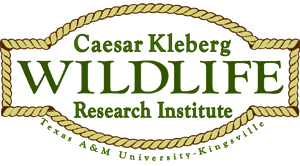 Why would anyone cull?
Two reasons to remove small-antlered bucks:

Leave larger bucks

Improve antlers in future
   generations through
   genetic changes
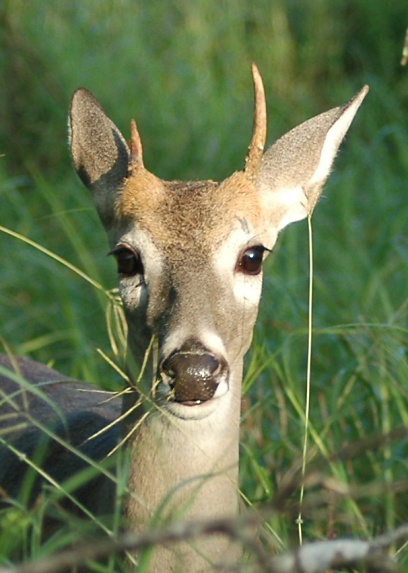 D. Hewitt
Critical questions
If a buck has small antlers as a youngster, will he remain small?

Does phenotype = genotype?
(how reliable are antlers?)

What other factors should influence my decision to cull?
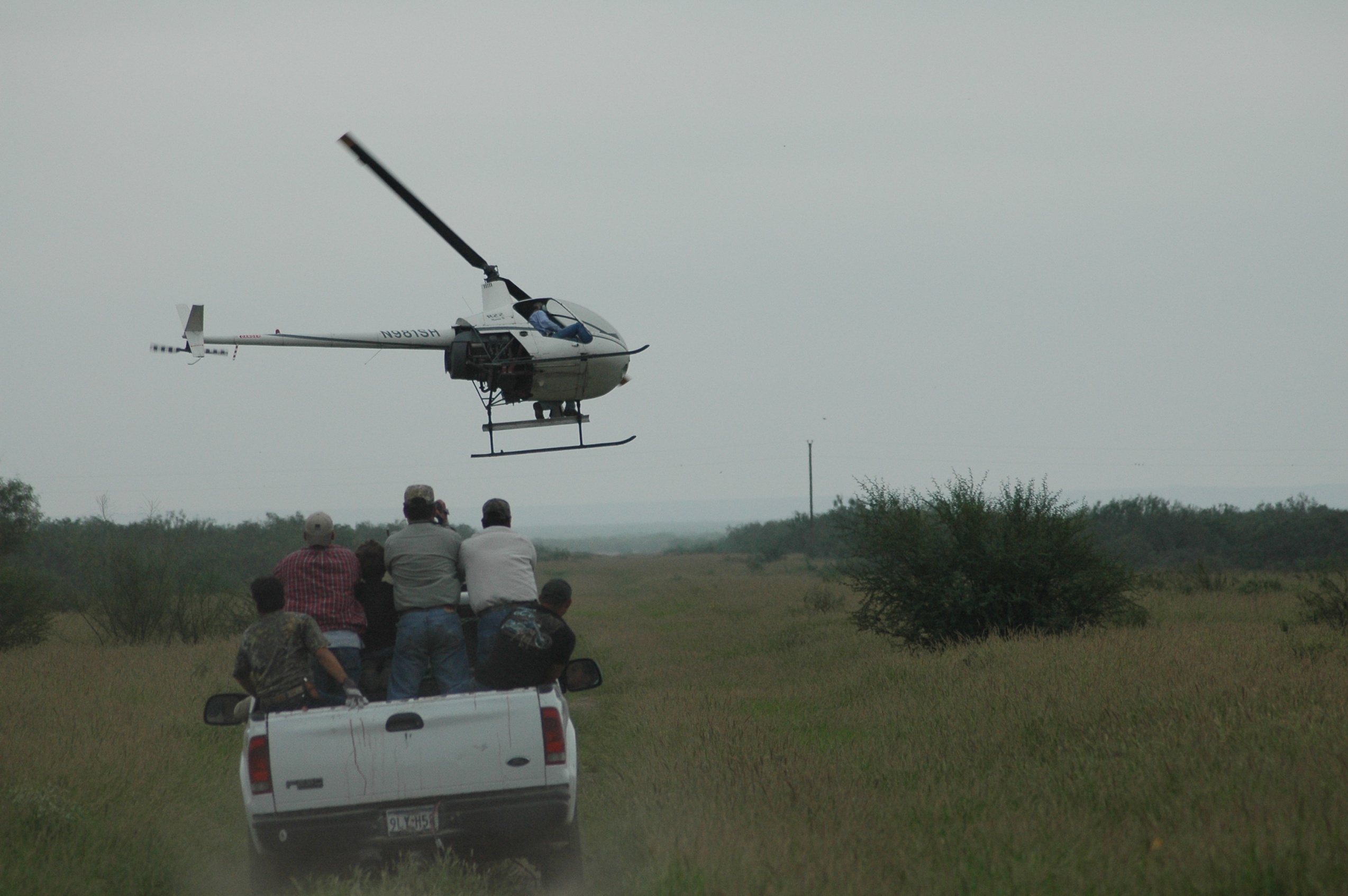 South Texas Buck Capture Project
Methods
Helicopter/net-gun capture
Bucks captured randomly
5 ranches
D. Hewitt
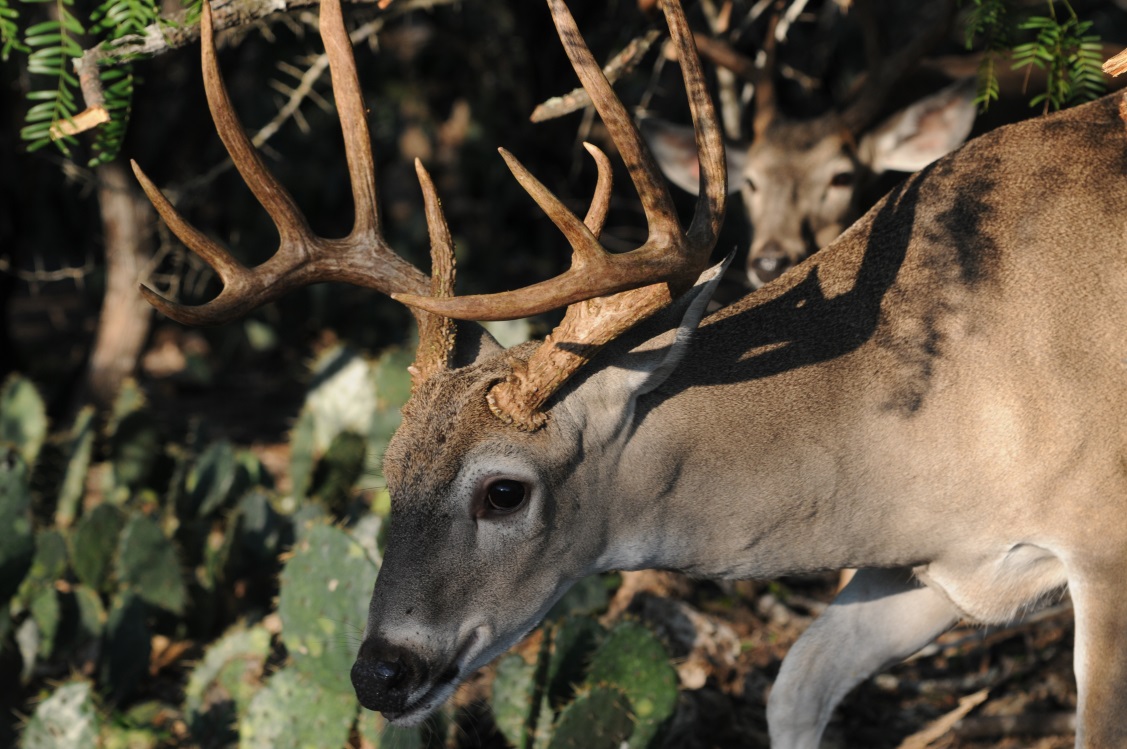 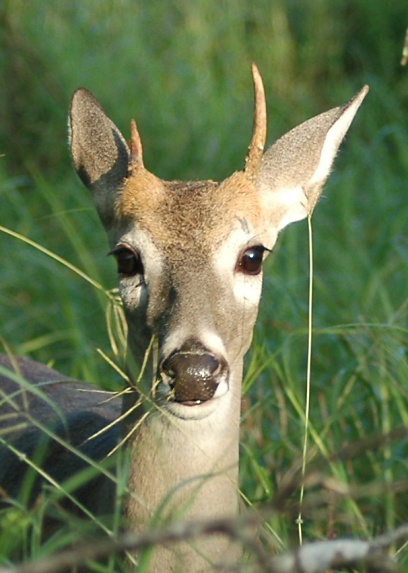 ?
D. Hewitt
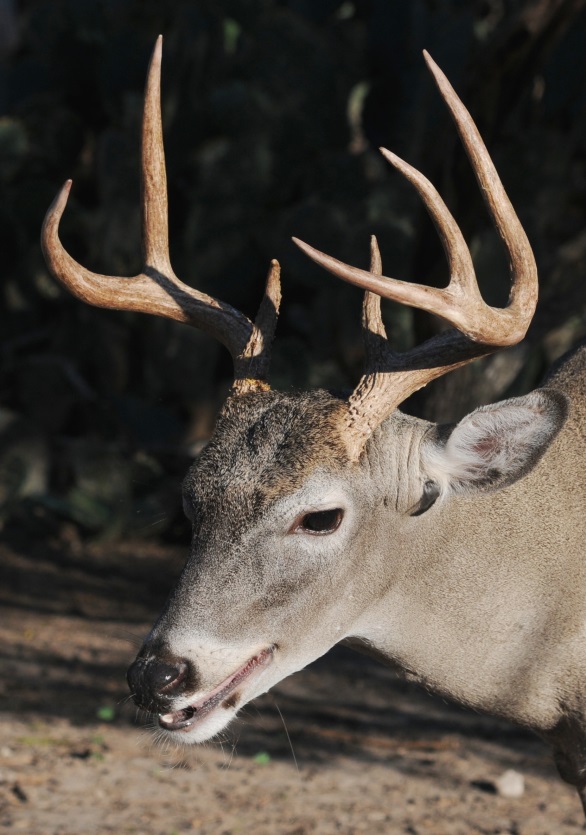 D. Hewitt
D. Hewitt
Spikes vs. Forks Over Time
10”
15”
≥
Hewitt et al. 2014; Journal of Wildlife Management 78:976–984
Yearling vs. Mature Antler Size
Hewitt et al. 2014; Journal of Wildlife Management 78:976–984
Yearling vs. Mature Antler Size
Hewitt et al. 2014; Journal of Wildlife Management 78:976–984
If a young buck has small antlers, will he remain proportionally smaller at maturity?
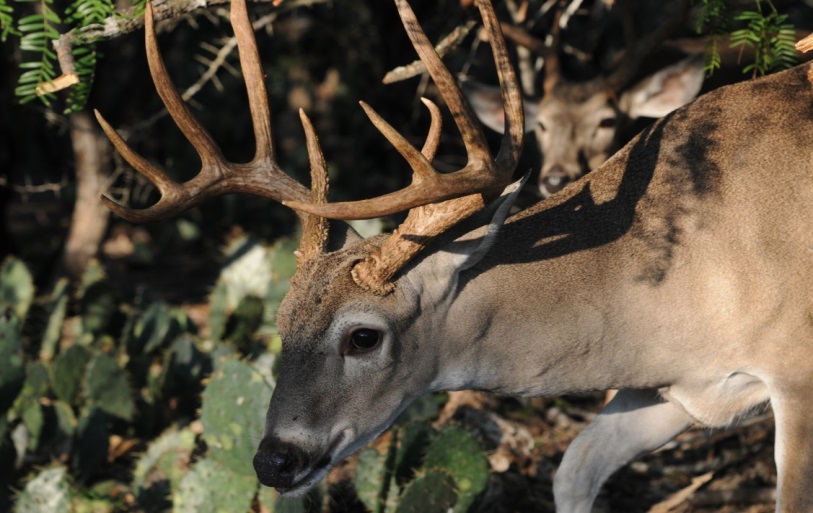 In general, yes…
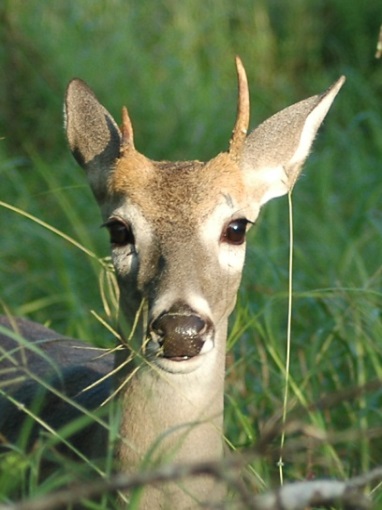 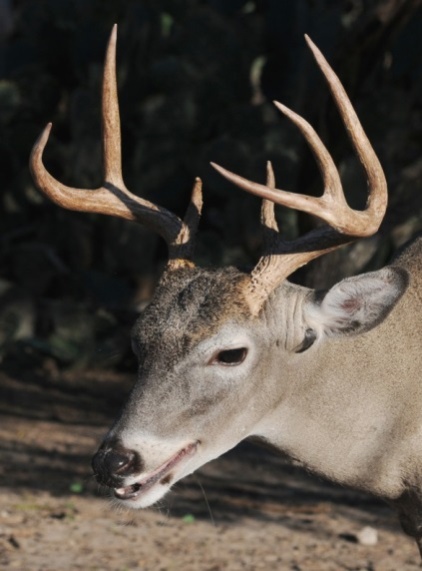 Are antlers a reliable indicator of genetic potential?
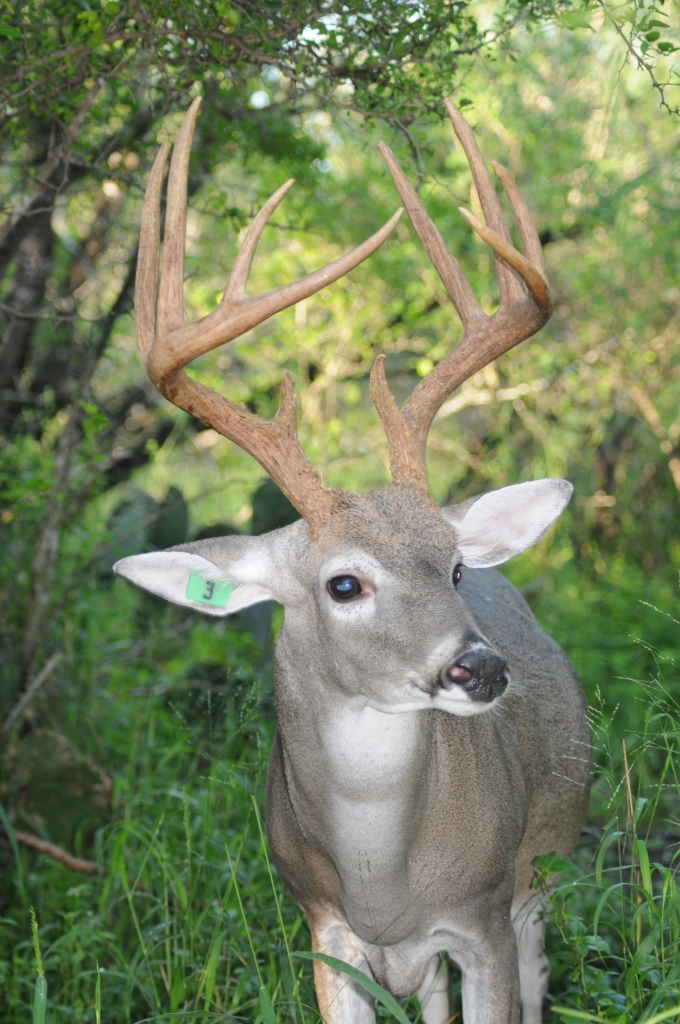 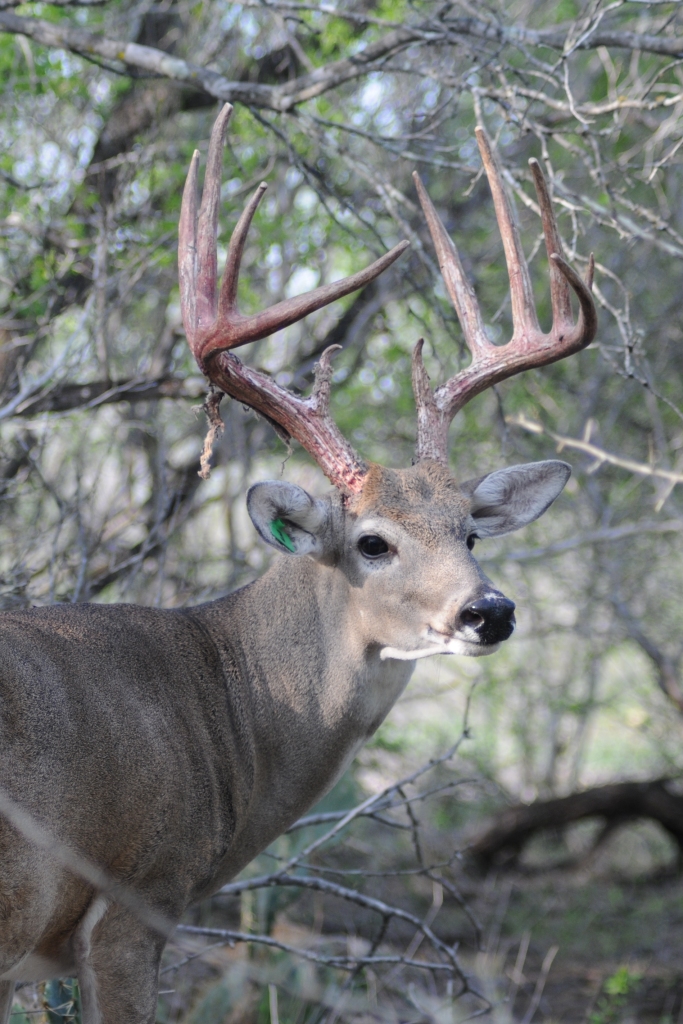 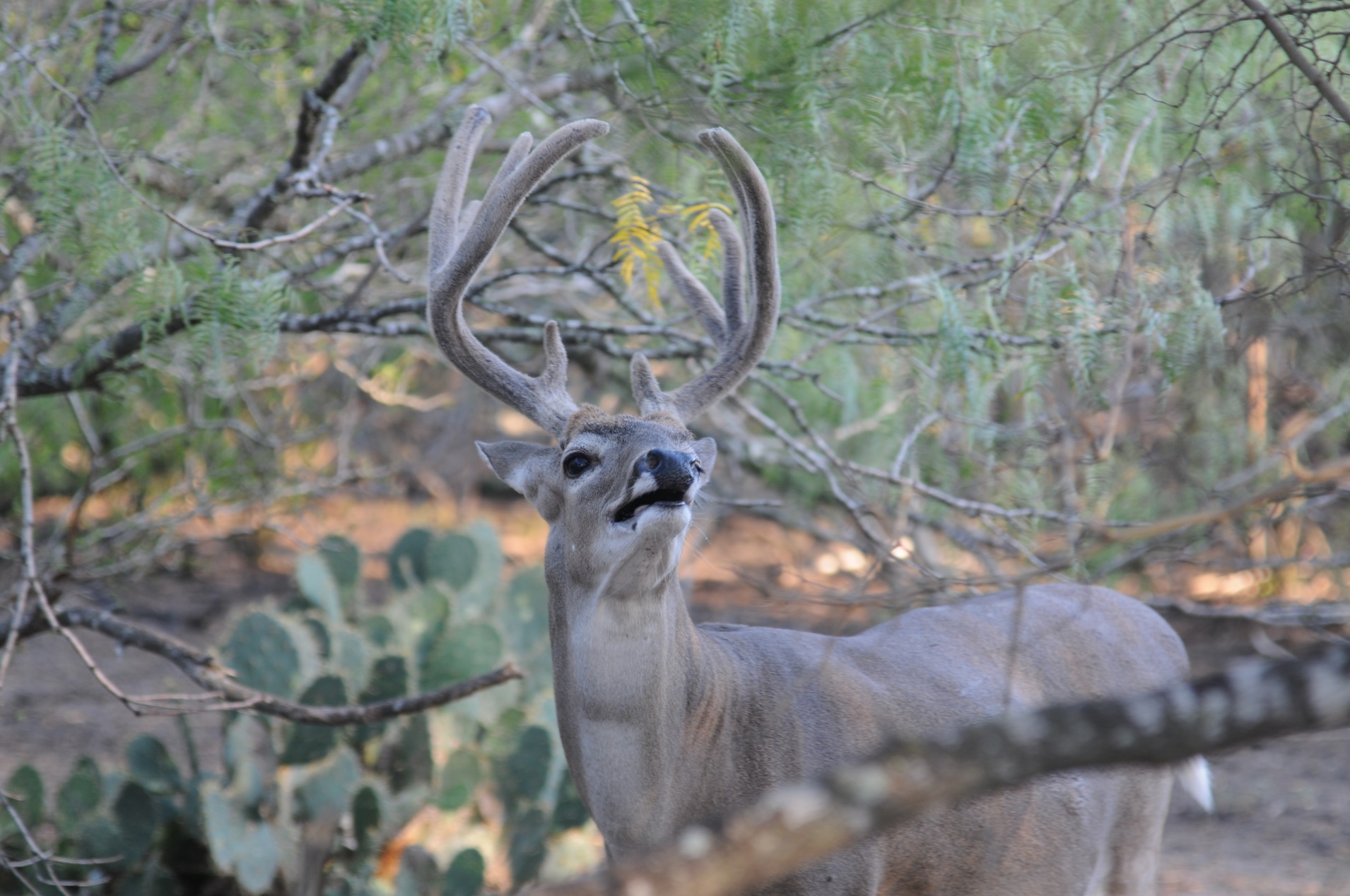 D. Hewitt
D. Hewitt
D. Hewitt
Heritabilities of Antler Points
■ Heritability (h²)
■ Unknown effects (e²)
■ Permanent environmental effects (p²)
Yearlings
2.5 years old
3.5+ years old
h² (SD) = 0.17 (0.14)
* Not Significant
e² (SD) = 0.83 (0.14)
* Significant
h² (SD) = 0.15 (0.15)
* Not Significant
e² (SD) = 0.85 (0.15)
* Significant
h² (SD) = 0.25 (0.09)
* Significant
e² (SD) = 0.50 (0.02)
* Significant
p² (SD) = 0.25 (0.09)
* Significant
[Speaker Notes: Heritability for yearling's antler points is 17%. For two and a half years old, heritability is 15%. And for over three and a half years old, heritability is 25%. Permanent environmental effects were 25%.  Permanent environmental effects are considered as the year effects and birth year effects.]
Heritabilities of GBC
■ Heritability (h²)
■ Unknown effects (e²)
■ Permanent environmental effects (p²)
Yearlings
2.5 years old
3.5+ years old
h² (SD) = 0.30 (0.28)
* Not Significant
e² (SD) = 0.70 (0.28)
* Significant
h² (SD) = 0.27 (0.14)
* Not Significant
e² (SD) = 0.73 (0.14)
* Significant
h² (SD) = 0.45 (0.09)
* Significant
e² (SD) = 0.13 (0.09)
* Significant
p² (SD) = 0.45 (0.02)
* Significant
[Speaker Notes: Heritability for yearling’s boone & crockett score is 30%. For 2.5 years old, heritability is 27%. And for over three and a half years old, heritability is 45%. And permanent environmental effects were 13%.]
Repeatability: “Consistency”
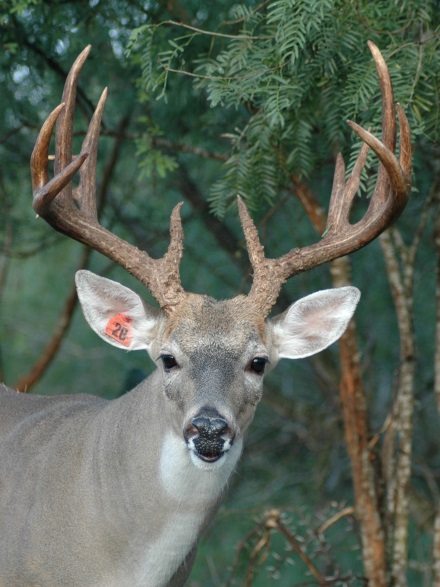 Repeatability ≈ 0
Antlers change yr to yr
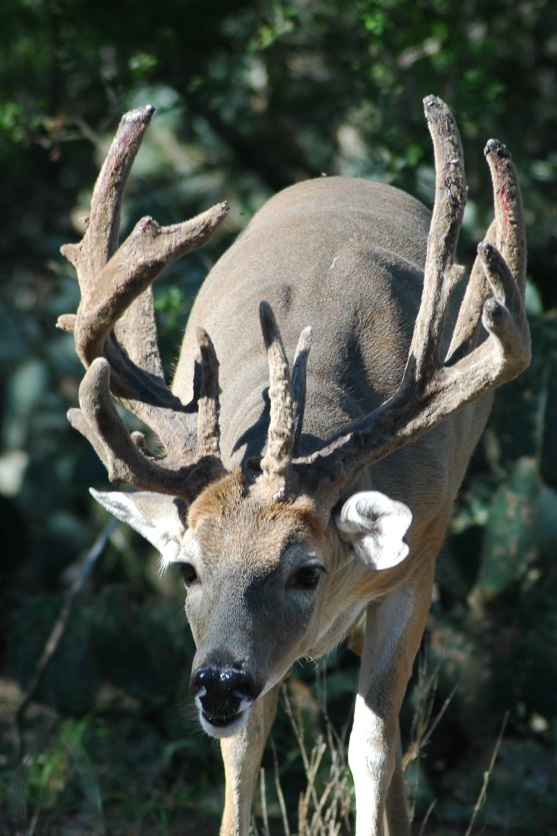 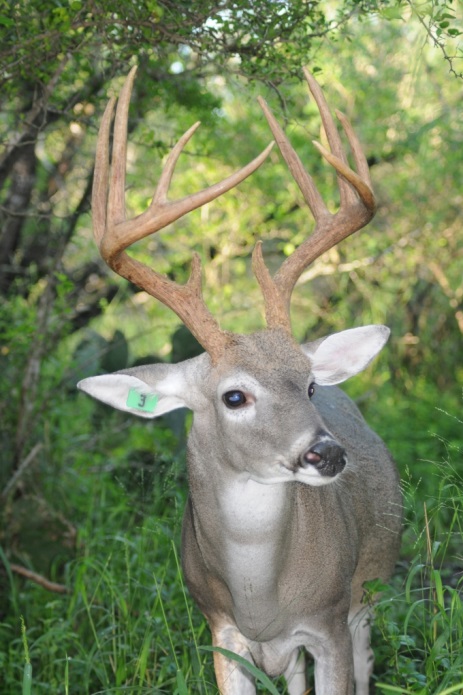 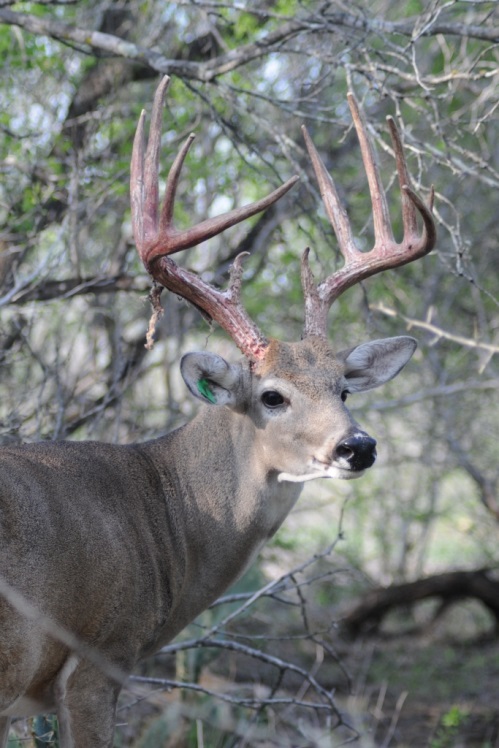 D. Hewitt
D. Hewitt
Repeatability ≈ 1
Antlers same yr to yr
D. Hewitt
D. Hewitt
Repeatability of antler size at maturity?
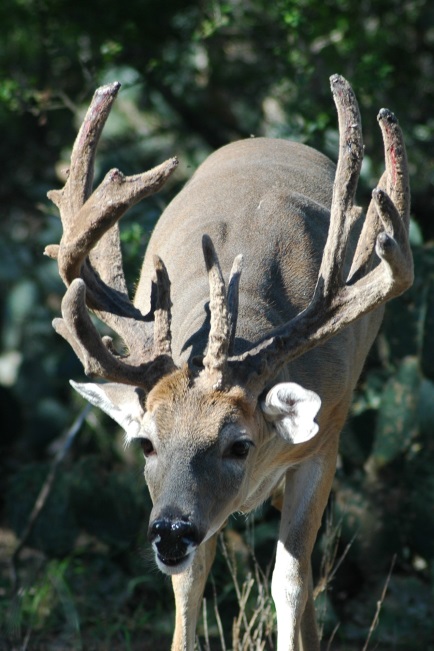 7 sites across S. Texas
Total “Score” = 0.59 – 0.82

# Points = 0.42 – 0.64

Spread = 0.58 – 0.80

Base = 0.54 – 0.70
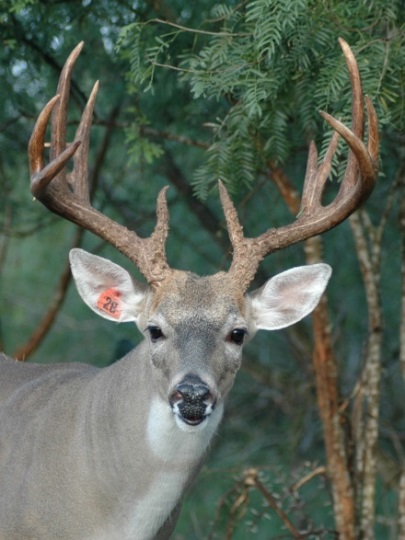 D. Hewitt
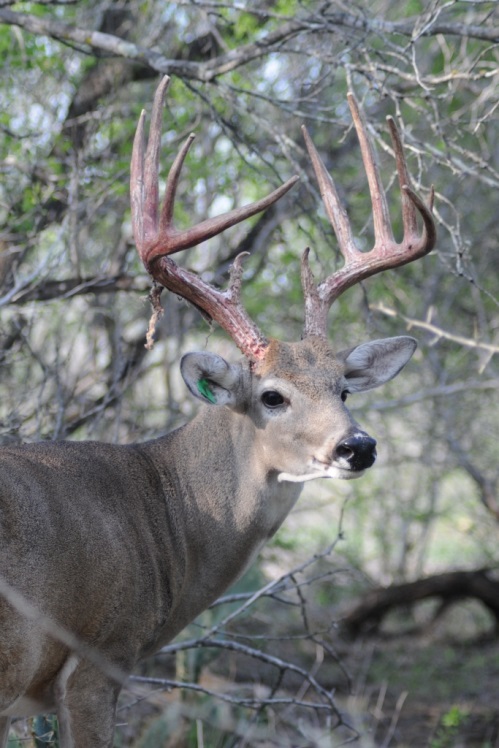 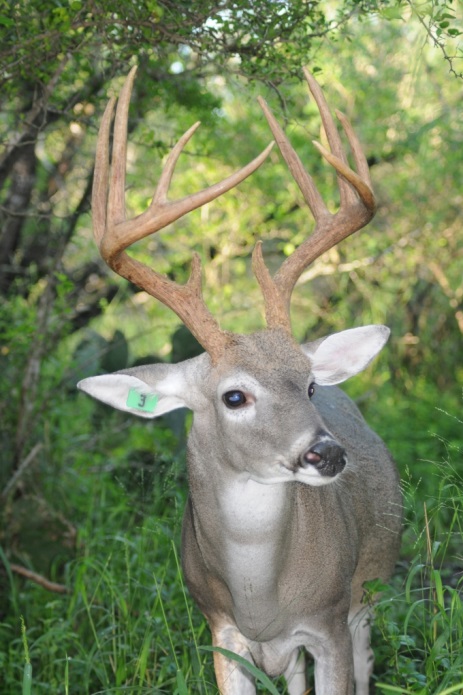 D. Hewitt
D. Hewitt
D. Hewitt
Foley et al. 2012; J. Mammalogy 93:1149–1157
Repeatability of antler size
Less consistent in areas with variable rainfall

More consistent with pelleted supplement
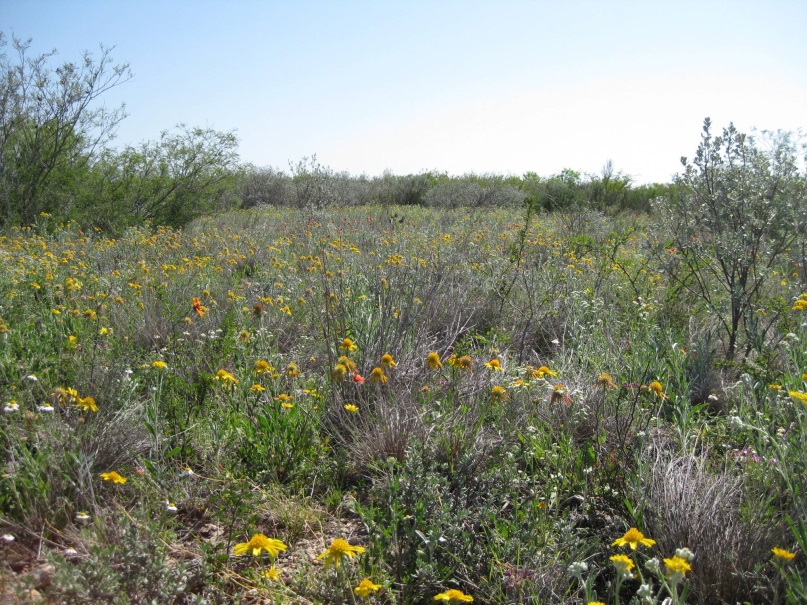 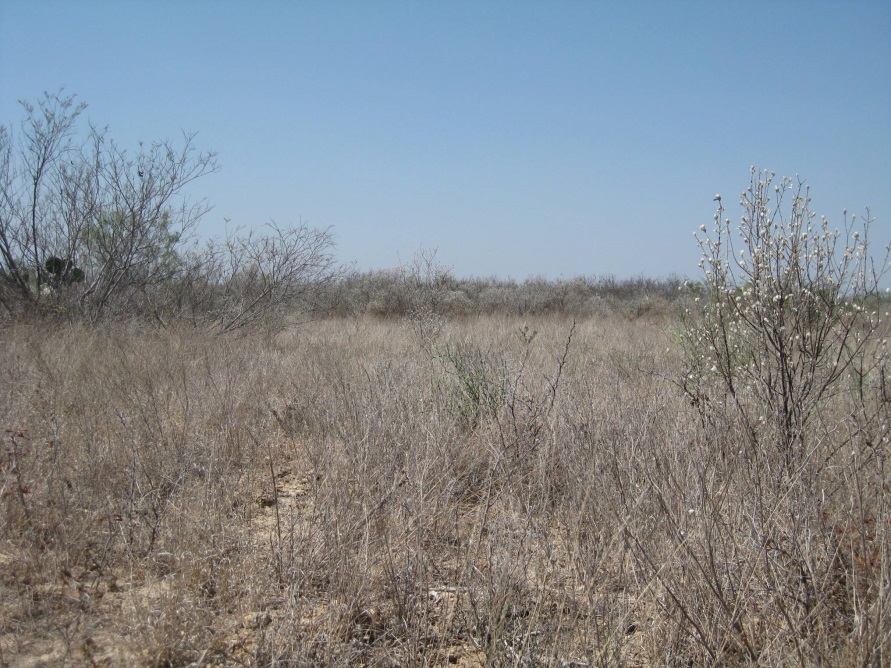 D. Hewitt
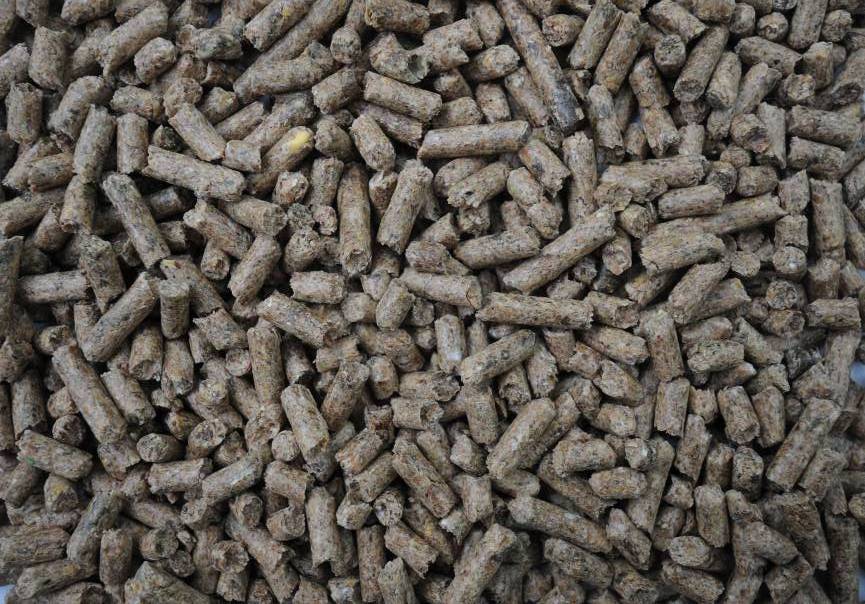 D. Hewitt
D. Hewitt
Foley et al. 2012; J. Mammalogy 93:1149–1157
Critical questions
Does phenotype = genotype?
(how reliable are antlers?)

Not very reliable for young bucks
Increases with age
“transition” frequency high
Imperfect indicator of breeding value
Selection
Antler traits are heritable
Trait can be altered through selection

Kerr WMA study:
Selection increased yearling antlers 
3.2 antler points 
36 inches B&C score
Lockwood et al. 2007
Works in pen, but not wild…
Why difference in Pen vs. Pasture?
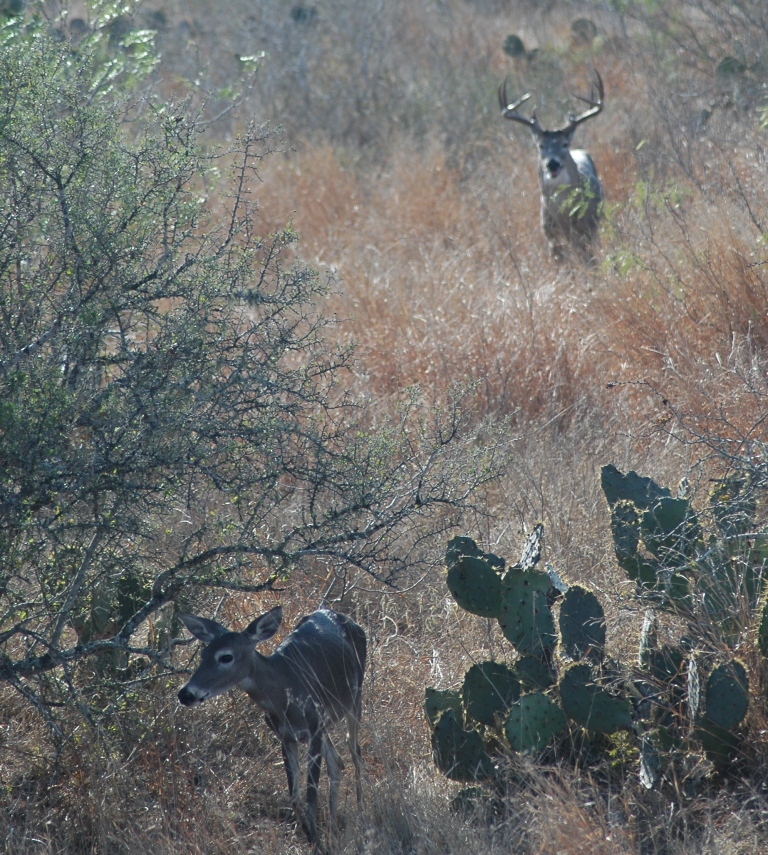 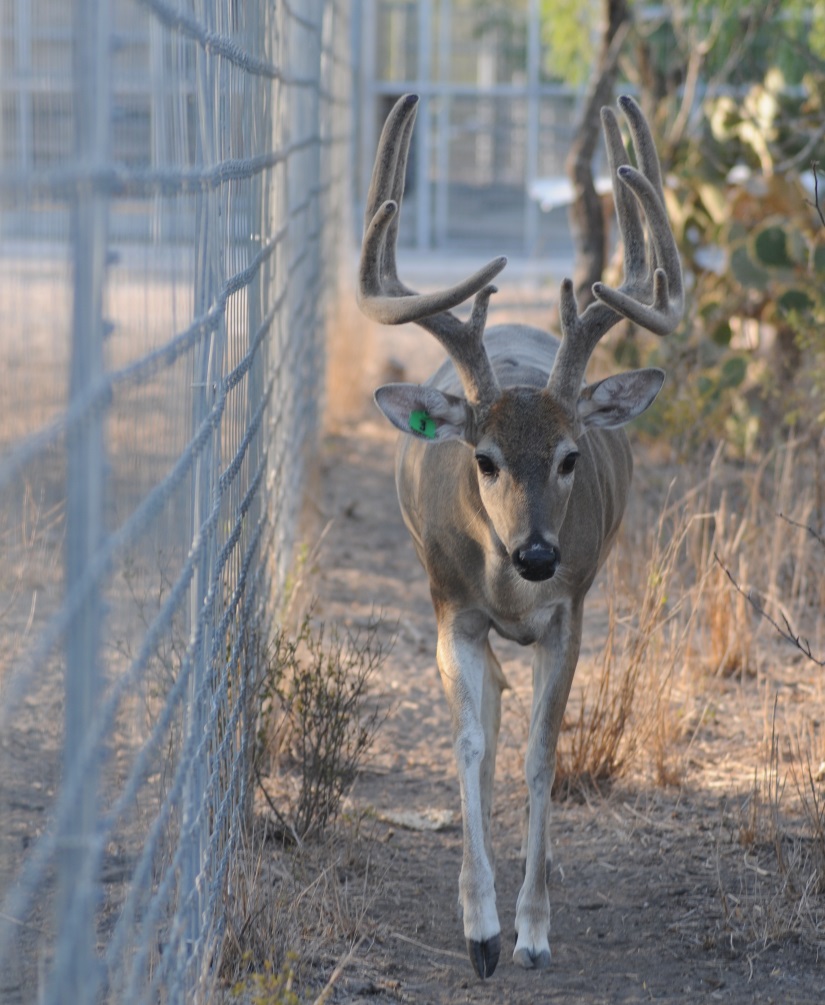 D. Hewitt
D. Hewitt
Scale of management: the “Corral Continuum”
Corral, penned, or captive:  
Ensure paternity and maternity
Selection for buck antler traits
Selection for maternal characters
Breeding records improve selection
Free-ranging :
Can not ensure paternity or maternity
Selection for bucks inefficient
Selection for maternal characters impossible
Dispersal and lack of breeding records
Game-proof or “high-fenced”
Low-fenced, free-ranging
Unable to select for maternal characters
Genetic manipulation difficult or impossible due to dispersal, inefficiency of selection
Corral
County
50,000 ac.
Low-fenced
250 ac.
High-fenced
10,000 ac.
High-fenced
1,000 ac.
High-fenced
Adapted from Stedman, unpublished
Jacobson et al 2011, Biology and Management of White-tailed Deer: 464
What makes selection more efficient in a pen?
Kerr WMA: 
“Best-case”
85% bucks culled
Breeders chosen carefully
No competition
Each buck bred >10 does
Fastest possible generation
“Monte Carlo” situation
Selection of does?
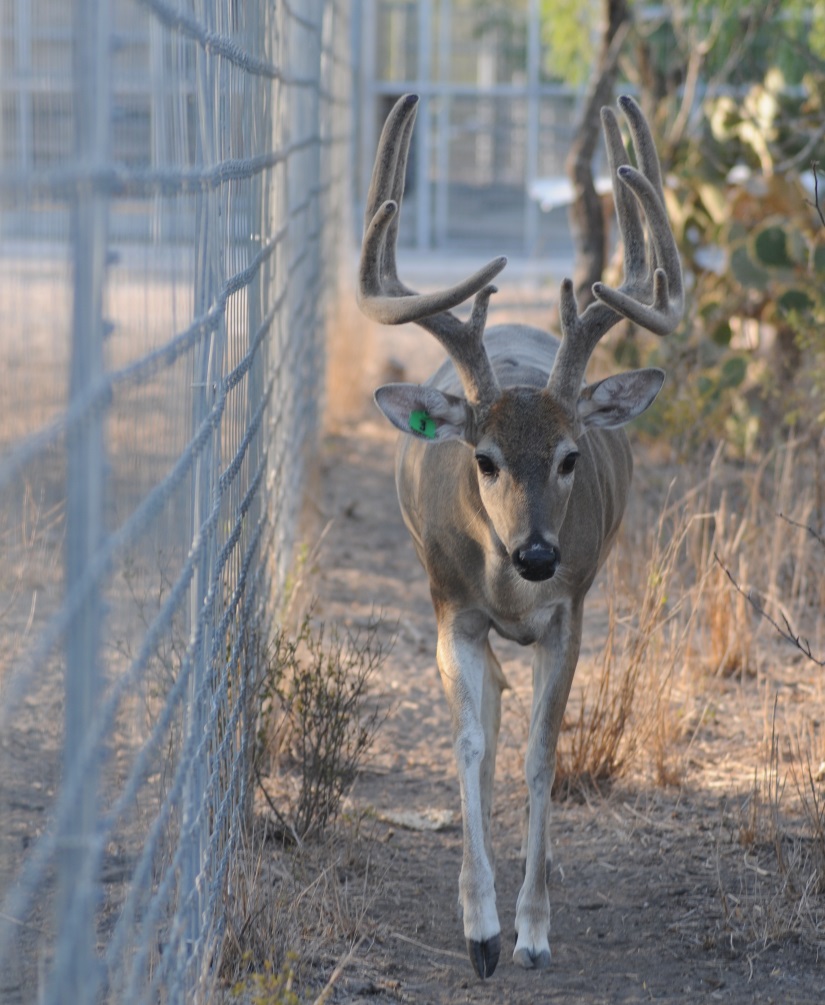 D. Hewitt
What makes selection more efficient in a pen?
Wild deer:
55% bucks culled

No selection on does

More bucks mating
1-3 does/buck
Slow generation time
Few offspring bred
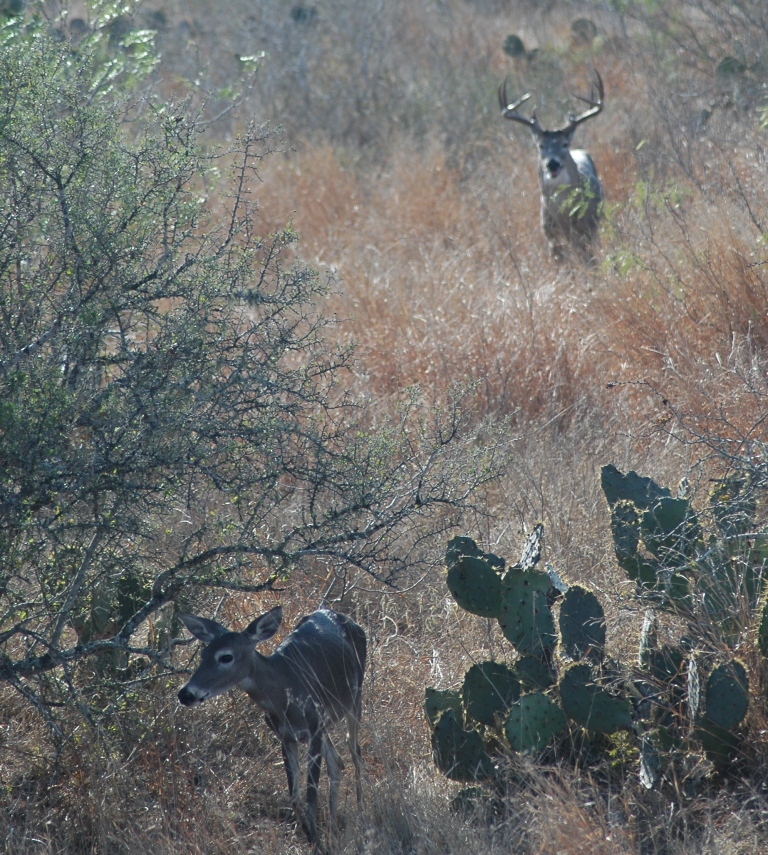 D. Hewitt
Response to Selection (R)
R = Predicted gain of antler size 	per generation
		 		                              
“Breeder’s equation”:
R = h² * S

Modified for selection on 1 sex:
R = ½ (h² * S)

Selection differential (S)
Heritability of antler traits (h²)
[Speaker Notes: Response to selection is used to predict the gain of the antler size per generation after selection. We modified the breeder’s equation because we only captured male for selection.]
Response to Selection (R)
Low heritability for younger bucks

Long generation time

No information on breeding values

No ability to select does

Fewer offspring per sire

Not sustainable?

Possible with rifle?
R = Predicted gain of antler size 	per generation
		 		                              
“Breeder’s equation”:
R = h² * S

Modified for selection on 1 sex:
R = ½ (h² * S)

Selection differential (S)
Heritability of antler traits (h²)
[Speaker Notes: Response to selection is used to predict the gain of the antler size per generation after selection. We modified the breeder’s equation because we only captured male for selection.]
Other Considerations
Productivity
Fawn recruitment: must be high and consistent
Nutrition influence on “potential” antler size
“Turn the does over…” 
Adult does produce most of the fawns!
Not selective
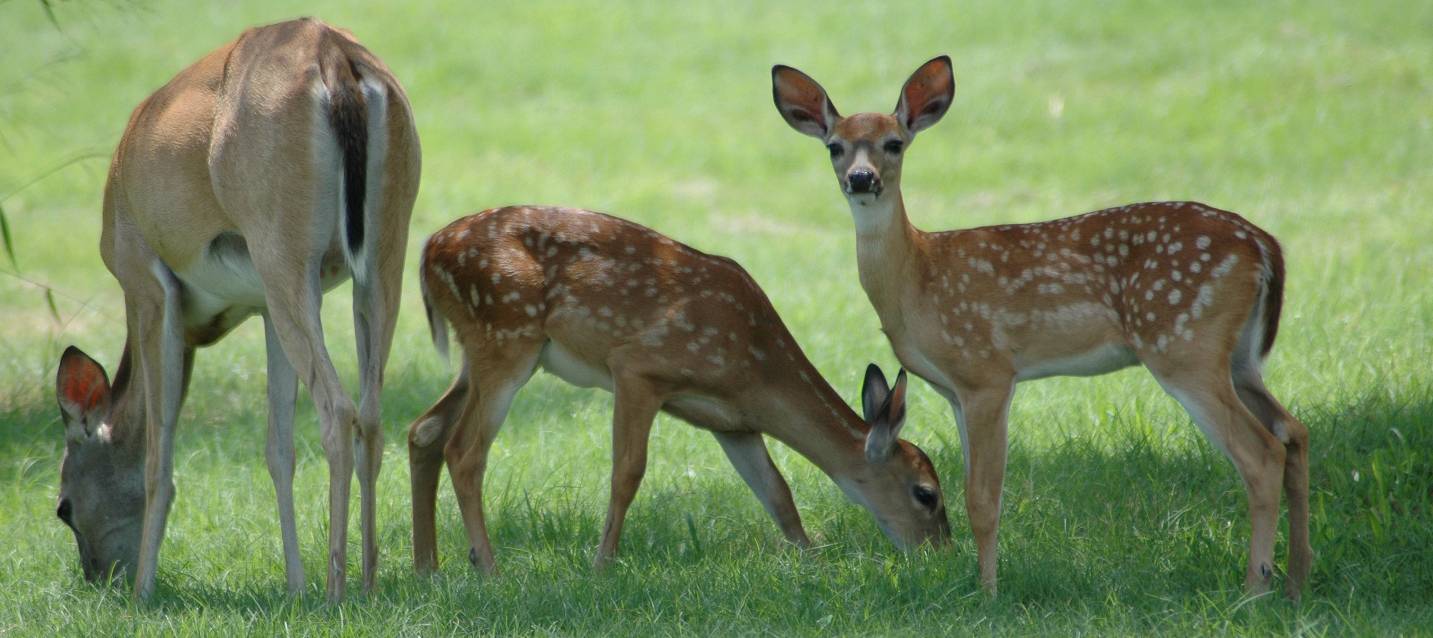 D. Hewitt
Other Considerations
Ageing decisions
On the hoof vs. captured deer
Comanche study: about 20% of young bucks
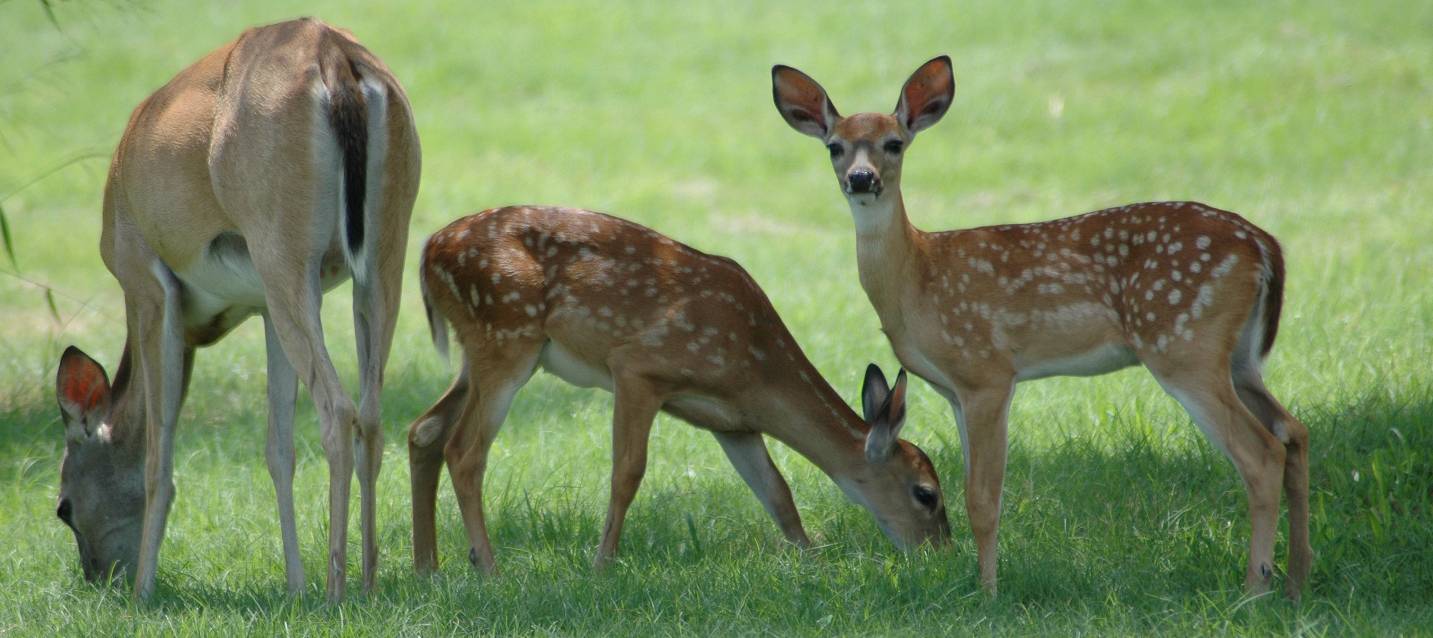 D. Hewitt
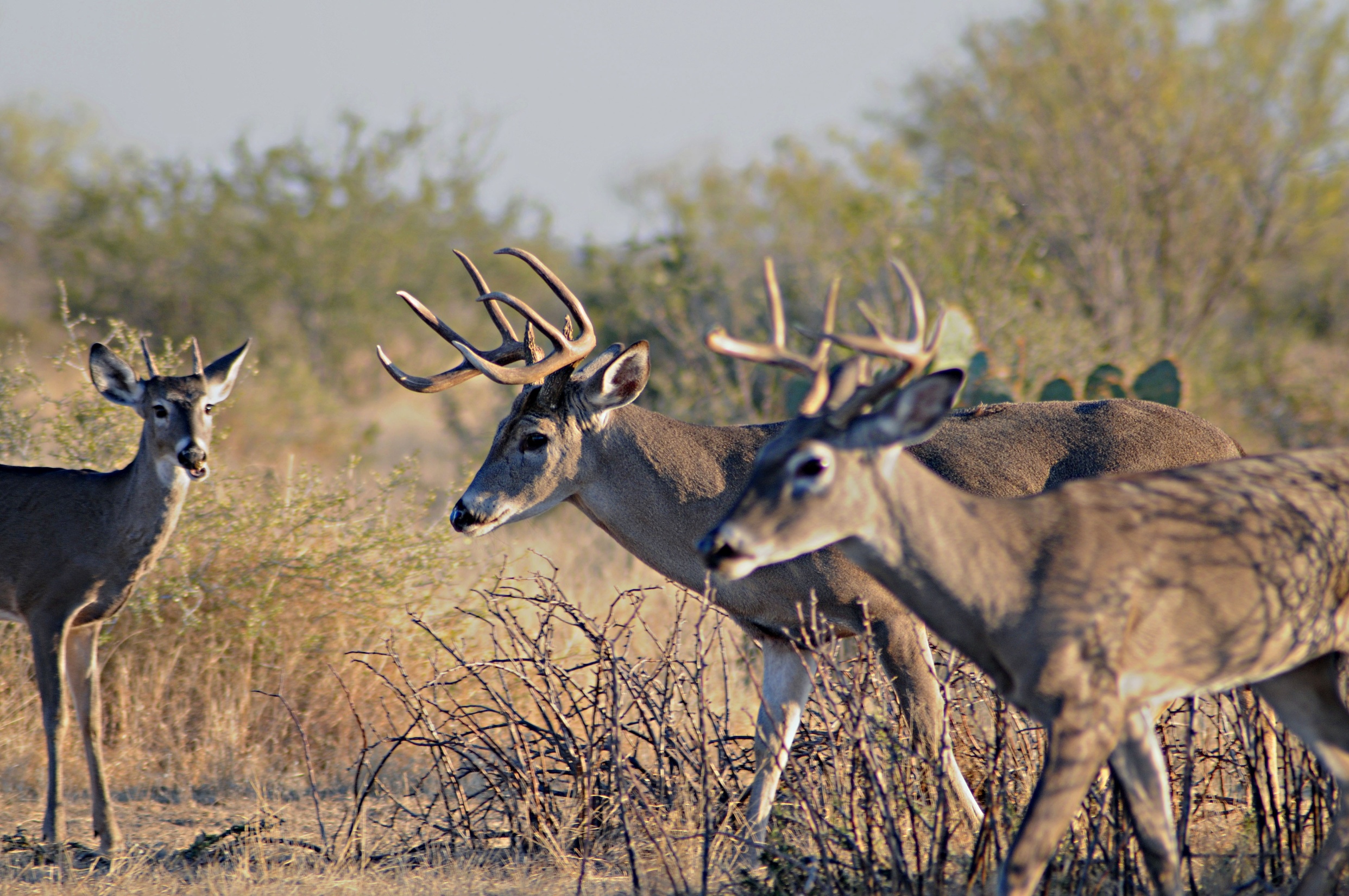 Cost of Culling
Shooting young deer → Fewer old deer
D. Hewitt
Antler Development by Age Class
Largest increase in size

Some young bucks have large antlers early in life

Others will get bigger
Best potential at 5.5 yrs +
140” at 3.5 yrs may be 170+ at 6.5
N
Age            Est.
  1	     745
  2	     834
  3	     657
  4	     739
  5	     446
  6	     230
  7	     176
  8	     144
South Texas Buck Capture Study
Antler size of yearling and mature bucks
An inexact science….
Poor yearlings are less likely to become giants
Some poor yearlings turn out ok
Some good yearlings never measure up
South Texas Buck Capture Study
R. DeYoung
Options…..
“Monte Carlo”? 
Increase the odds    
DMP?
Hope for good breeding values

Other…..?
Goals and philosophy
At some point, no longer “wild deer”
R. DeYoung
Should I cull, shoot spikes, etc.????
It depends….
Culling is viable practice
Your goals
What you like/need to harvest
Your management intensity 

Your population status
Nutrition, age structure
Recruitment, “closure”

No “1 size fits all” recommendation

Both culling and not culling have been successful
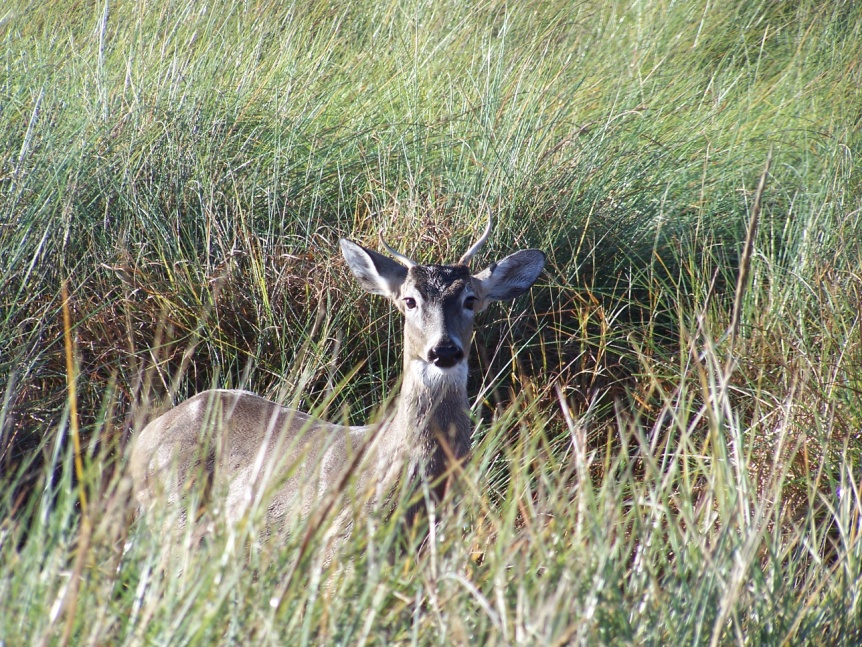 R. DeYoung